Using Deep Learning and Graph Analysis against Cyberattacks
Albert Godfrind
Spatial and Graph Solutions Architect
ORACLE Corporation
HROUG Conference 2018

     @agodfrin
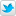 1
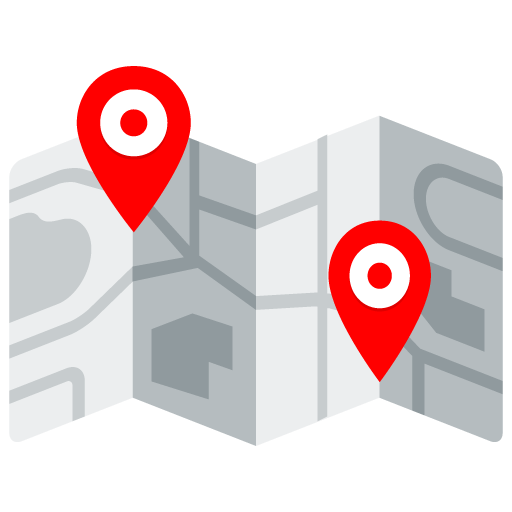 In IT for way too long!
With Oracle for ever
Oracle Spatial Evangelist
Graph Evangelist
Author
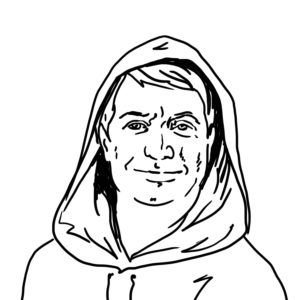 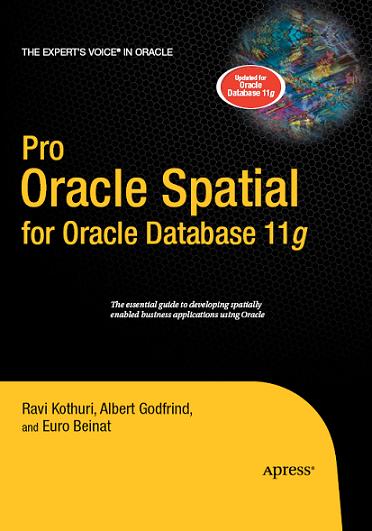 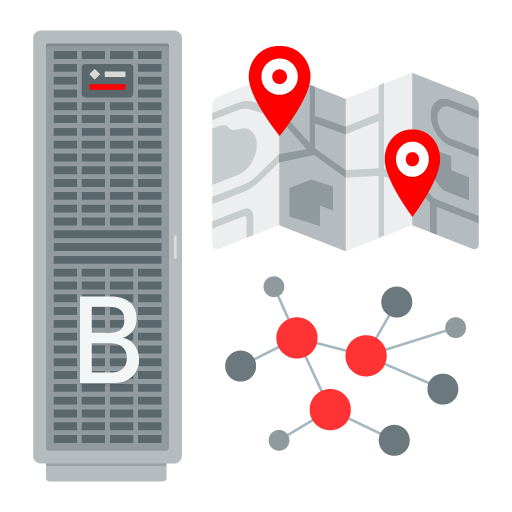 Agenda
Introduction to graph analysis
Using Oracle‘s graph technologies to work with graphs
Combining graph analysis and machine learning
Using machine learning for network intrusion detection
Wrap-up
1
2
3
4
5
3
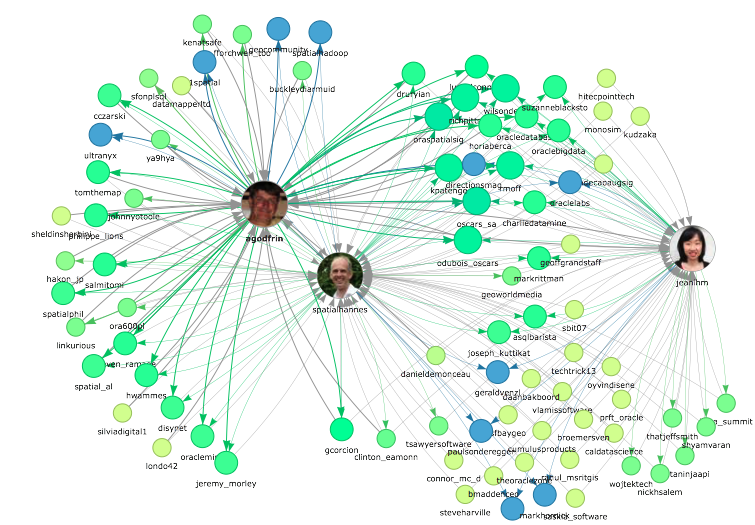 Following, no follow back

Follower, no follow back

Follow each other
https://twitter.jeffprod.com
4
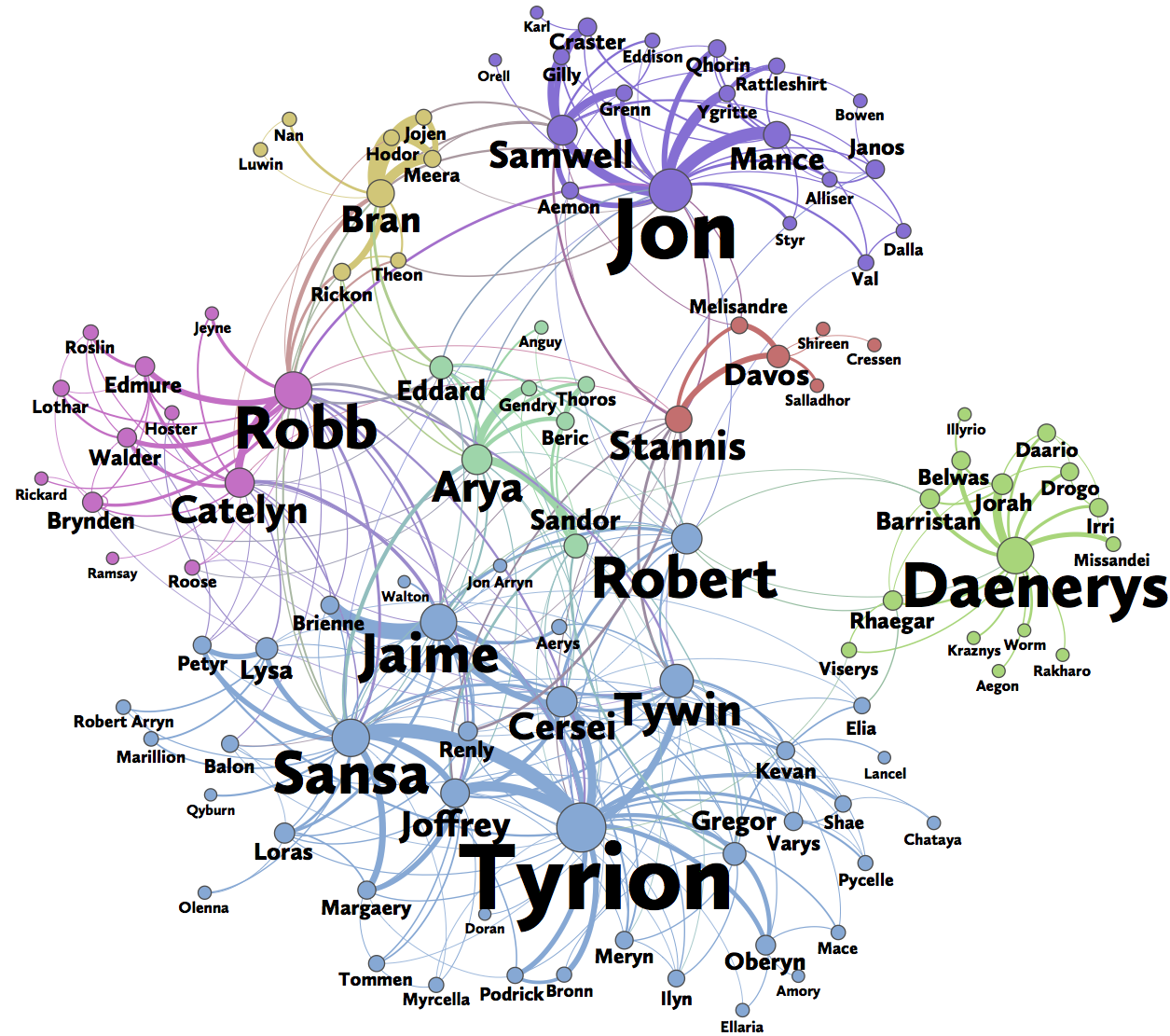 A social network generated from Game of Thrones. 

The color of a vertex indicates its community. 

The size of a vertex corresponds to its PageRank value, and the size of its label corresponds to its  betweenness centrality. 

An edge’s thickness represents its weight.
https://www.macalester.edu/~abeverid/thrones.html
5
Graph Data Model
B
C
What is a graph?
Data model representing entities as vertices and relationships as edges
Optionally including attributes
Also known as „linked data“
What are typical graphs?
Social Networks
LinkedIn, facebook, Google+, ...
IP Networks, physical networks, ...
Knowledge Graphs
Apple SIRI, Google Knowledge Graph, ...
A
D
F
E
Graph Data Model
B
C
Why are graphs popular?
Easy data modeling
„whiteboard friendly“
Flexible data model
No predefined schema, easily extensible
Particularly useful for sparse data
Insight from graphical representation
Intuitive visualization
Enabling new kinds of analysis
Overcoming some limitations in relational technology
Basis for Machine Learning (Neural Networks)
A
D
F
E
7
Categories of Graph Analysis
:worksAt{1831}
startDate = ’09/01/2015’
:Person{100}
name = ‘Amber’
age = 25
:Company{777}
name = ‘Oracle’
location = 
‘Redwood City’
:friendOf{1173}
:friendOf {2513}
since = ’08/01/2014’
Computational Graph Analytics
Graph Pattern Matching
:Person{300}
name = ‘Heather’
age = 27
:knows{2200}
:Person{200}
name = ‘Paul’
age = 30
Compute values on vertices and edges
Traversing graph or iterating over graph (usually repeatedly)
Procedural logic
Examples:
Shortest Path, PageRank, Weakly Connected Components, Centrality, ...
Based on description of pattern
Find all matching sub-graphs
Detecting similarities – Recommentation Engines
Identifying users with similar behaviour or buying pattern
Viewing customer-item relations as large (sparse) matrix
Customers as one dimension, items as other
Matrix cells filled with rating/rank
Represent as graph, not as matrix
Collaborative Filtering [1] algorithm solves taste signature of customers, items
Resulting vectors are like DNA
Inner product of vectors reflects quality of match
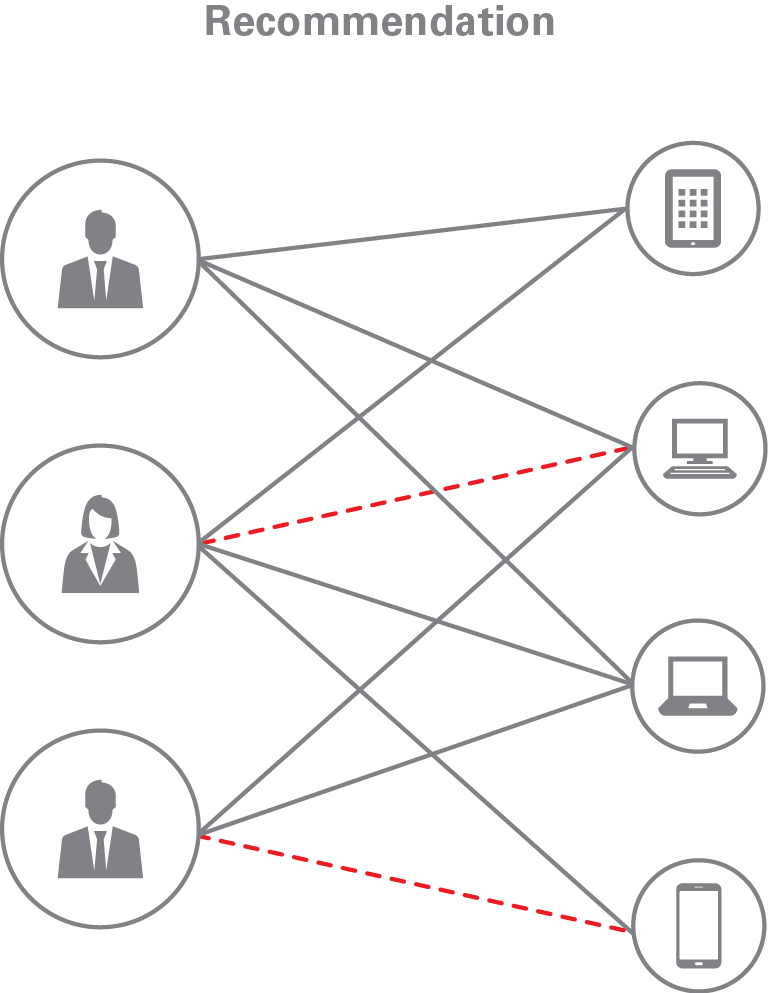 [0.305 0.888 0.931 ….]
[0.758 0.331 0.124 …]
[0.758 0.331 0.124 ….]
[0.328 0.172 0.519 ….]
[0.391 0.551 0.223 …]
[0.231 0.119 0.033 ….]
[0.112 0.237 0.456 …]
[1] https://en.wikipedia.org/wiki/Collaborative_filtering
9
Detecting Outliers – Graph Analysis and Anomaly Detection
Requirement:
Identify entities from a large dataset that look different than others, especially in their relationships
Approaches:
Define an anomaly pattern, find all instances of the pattern in the graph
Given nodes in the same category, find nodes that stand out (eg. low Pagerank value)
Use case: Fraud Detection in Healthcare
Example for potential fraud detection
Public domain dataset 
Medical providers and their operations
Question 
Are there any medical providers that are suspicious  
medical providers that perform different operations than their fellows
(e.g. eye doctors doing plastic surgery)
Approach
Create graph between doctors and operations
Apply personalized pagerank (a.k.a equivalent to random walking) 
Identify doctors that are far from their fellows
Clinics
(doctors)
Operations
Agenda
Introduction to graph analysis
Using Oracle‘s graph technologies to work with graphs
Combining graph analysis and machine learning
Using machine learning for network intrusion detection
Wrap-up
1
2
3
4
5
12
Introducing: Oracle Big Data Spatial and Graph
Spatial Analysis:
Location Data Enrichment
Proximity and containment analysis, Clustering
Spatial data preparation (Vector, Raster)
Interactive visualization
Property Graph Analysis:
Graph Database
In-memory Analysis Engine
Scalable Network Analysis Algorithms
Developer APIs
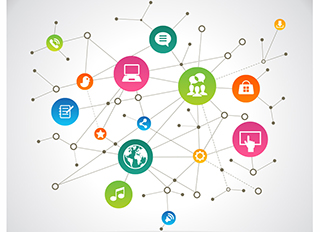 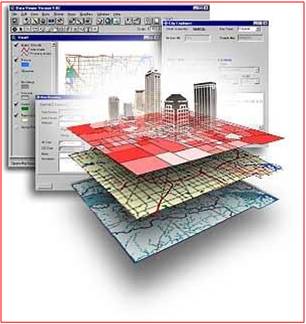 [Speaker Notes: cf. AVEA presentation (Hüsnü) – creating heat map with customer locations from XDR data, could associate with location hierarchy and conflate with socio-demographic or other 3rd party data for example]
In-memory Analytics Engine – Product Packaging
Oracle Big Data Spatial and Graph
Oracle Spatial and Graph (DB option)
Available for Big Data platform
Hadoop, HBase, Oracle NoSQL
Supported both on BDA and commodity hardware
CDH and Hortonworks
Database connectivity through Big Data Connectors or Big Data SQL
Included in Big Data Cloud Service
Available with Oracle 12.2 (EE)
Using tables for graph persistence
In-database graph analytics
Sparsification, shortest path, page rank, triangle counting, WCC, sub graph generation… 
SQL queries possible
Integration with Spatial, Text, Label Security, RDF Views, etc.
14
Architecture of Property Graph
REST/Web Service
APIs
Java, Groovy, Python, …
Graph Analytics
Parallel In-Memory Graph Analytics
Property Graph formats
Graph Store Management
GraphML 
GML
Graph-SON 
Flat Files
Blueprints/Tinkerpop/Gremlin
RDF (RDF/XML, N-Triples, N-Quads, TriG,N3,JSON)
Scalable and Persistent Storage Management
Oracle RDBMS
Apache HBase
Oracle NoSQL Database
15
Creating a Graph
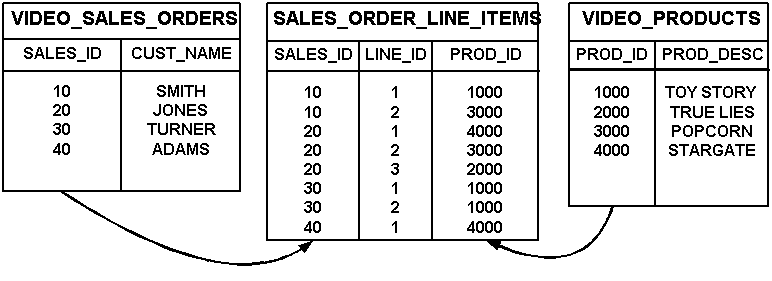 From a relational model
Rows in tables usually become vertices
Columns become properties on vertices
Relationships become edges
Join tables in n:m relations are transformed into relationships, columns become properties on edges
Interactively through API or graphical tool
Adding vertices, edges, properties to a given graph
From graph exchange formats
GraphML, GraphSON, GML (Graph Modeling Language)
Creating a Graph from Network Traffic
Capture network traffic (source/target IP address and port, protocol, state, duration, ...)
Model each IP address as vertex
Model each record (from source IP to destination IP) as an edge
Attributes can become properties on the edge
Utilities available to convert CSV to graph
OraclePropertyGraphUtilsBase.convertCSV2OPV
OraclePropertyGraphUtilsBase.convertCSV2OPE
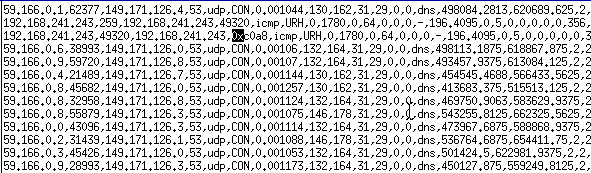 17
Agenda
Introduction to graph analysis
Using Oracle‘s graph technologies to work with graphs
Combining graph analysis and machine learning
Using machine learning for network intrusion detection
Wrap-up
1
2
3
4
5
18
Combining Graph Analytics and Machine Learning
Graph Analytics
Machine Learning
Compute graph metric(s)
Explore graph or computenew metrics using ML result
Build predictive modelusing graph metric
Build model(s) and score or classify data
Add to structured data
Add to graph
19
Using Oracle R Enterprise for Machine Learning
Use Oracle Database as a high performance compute environment
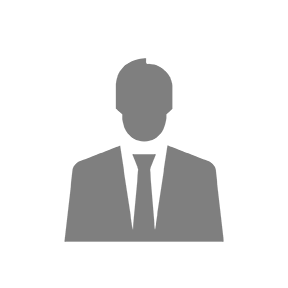 Transparency layer
Leverage proxy objects (ore.frames) - data remains in the database
Overload R functions that translate functionality to SQL
Use standard R syntax to manipulate database data
Parallel, distributed ML algorithms
Scalability and performance
Exposes in-database machine learning algorithms from ODM
Additional R-based algorithms executing and database server
Embedded R execution
Store and invoke R scripts in Oracle Database 
Data-parallel, task-parallel, and non-parallel execution
Invoke R scripts at Oracle Database server from R or SQL
Use open source CRAN packages
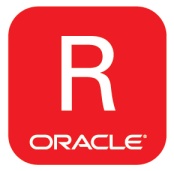 SQL Interfaces
R Client
SQL*Plus,SQLDeveloper, …
Oracle R Enterprise
Oracle Database
Database 
ServerMachine
In-dbstats
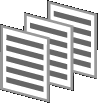 User tables
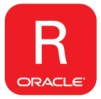 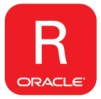 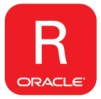 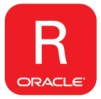 20
One option: OAAgraph integration with R
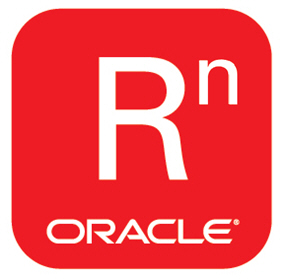 OAAgraph integrates in-memory engine into ORE and ORAAH
Adds powerful graph analytics and querying capabilities to existing analytical and machine learning portfolio of ORE and ORAAH
Built-in algorithms of PGX available as R functions
PGQL pattern matching
Concept of “cursor” allows browsing of in-memory analytical results using R data structures (R data frame), allows further client-side processing in R
Exporting data back to Database / Spark allows persistence of results and further processing using existing ORE and ORAAH analytical functions
OAAgraph Architecture
OAAgraph gives remote control of PGX server 
PGX loads graph from database (ore.frames)
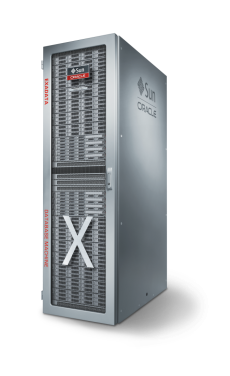 PGX Server
(Spatial and Graph)
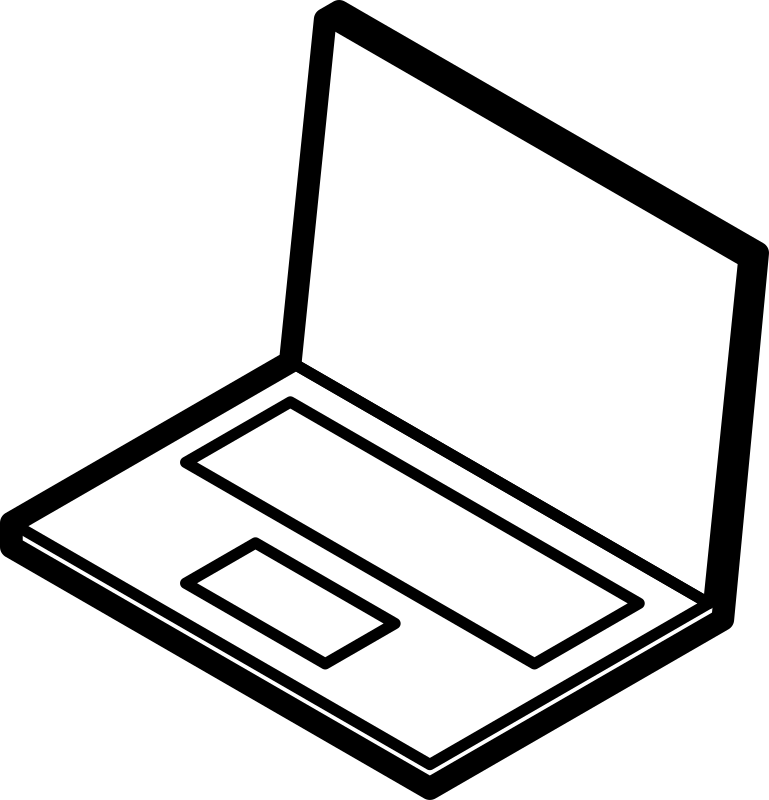 R Client
ORE
OAAgraph
Oracle Database
Client
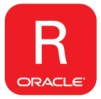 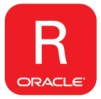 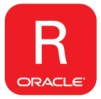 OAAgraph is an additional R package that comes with ORE
Database Server
OAAgraph Architecture
OAAgraph gives remote control of PGX server 
PGX loads graph via SPARK data frames
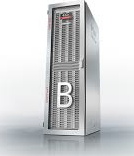 PGX Server
(Big Data Spatial & Graph)
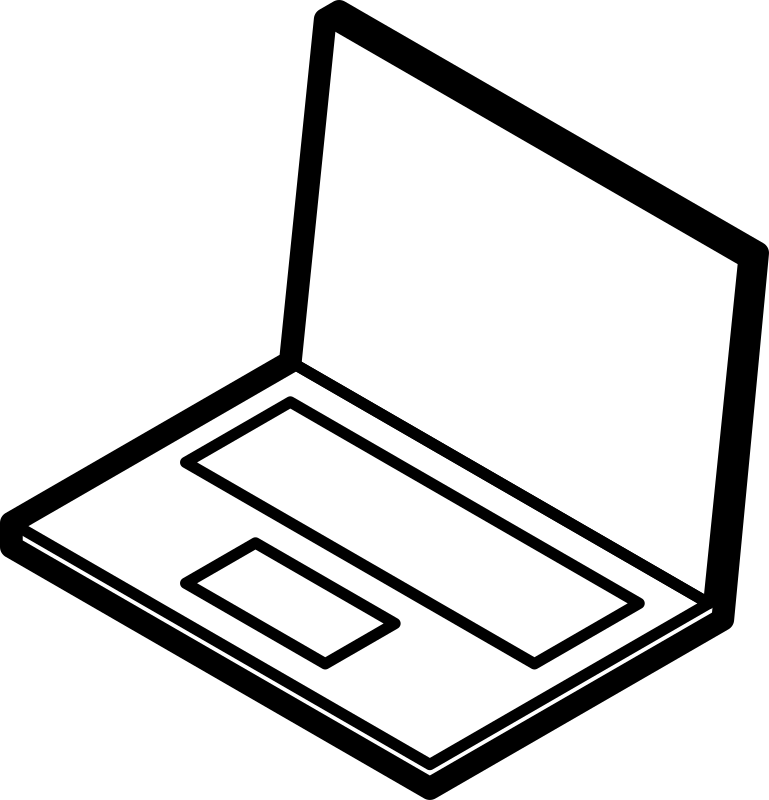 R Client
Hadoop & Spark
ORAAH
OAAgraph
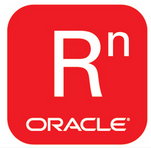 Client
HDFS / Hive / …
OAAgraph is also available with ORAAH
Oracle Big Data (Hadoop) Cluster
Execution Overview (ORE)
Initialization and Connection
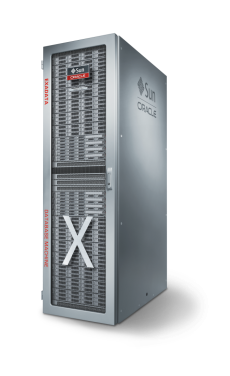 PGX Server
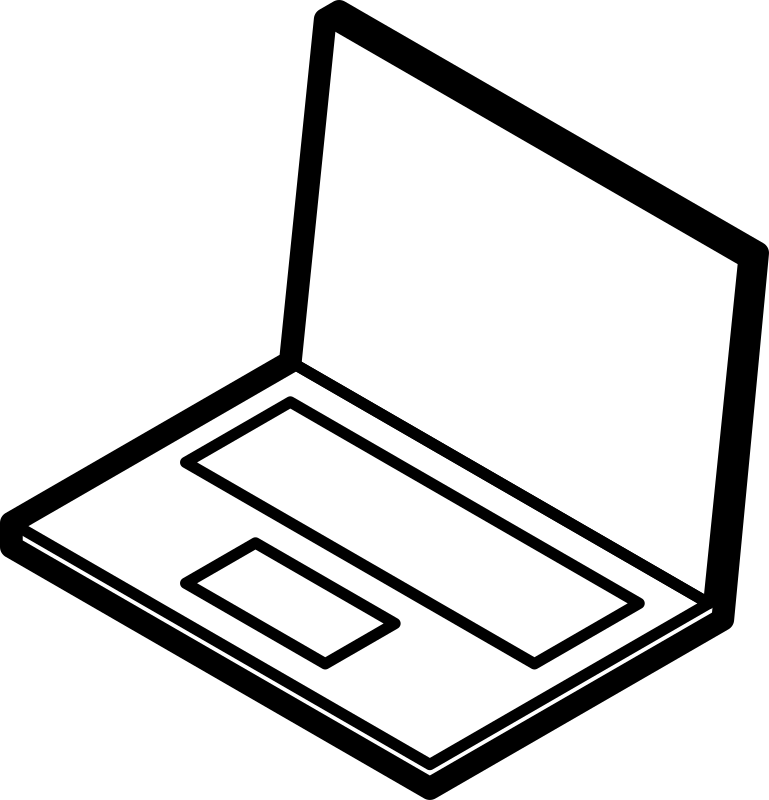 R Client
ORE
OAAgraph
Oracle Database
Client
# Connect R client to # Oracle Database using ORE
R> ore.connect(..)
R> oaa.init(..)
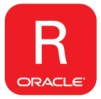 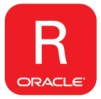 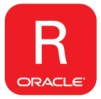 Database Server
# Connect to PGX server # using OAAgraph
R> oaa.graphConnect(...)
Execution Overview (ORE)
Data Source
Graph data is represented as two tables
Nodes and Edges
Multiple graphs can be stored in database
Using user-specified, unique table names
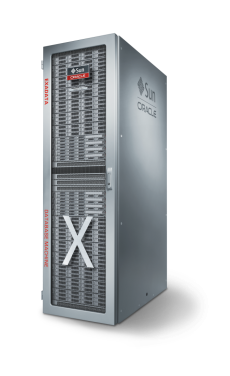 PGX Server
Oracle Database
Node Table
Edge Table
node
edge
node
edge
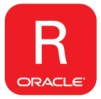 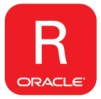 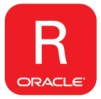 Database Server
Execution Overview (ORE)
Loading Graph
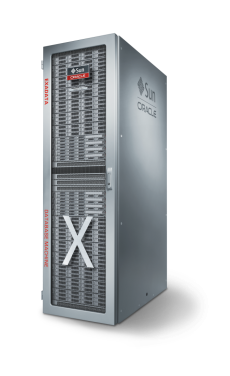 PGX Server
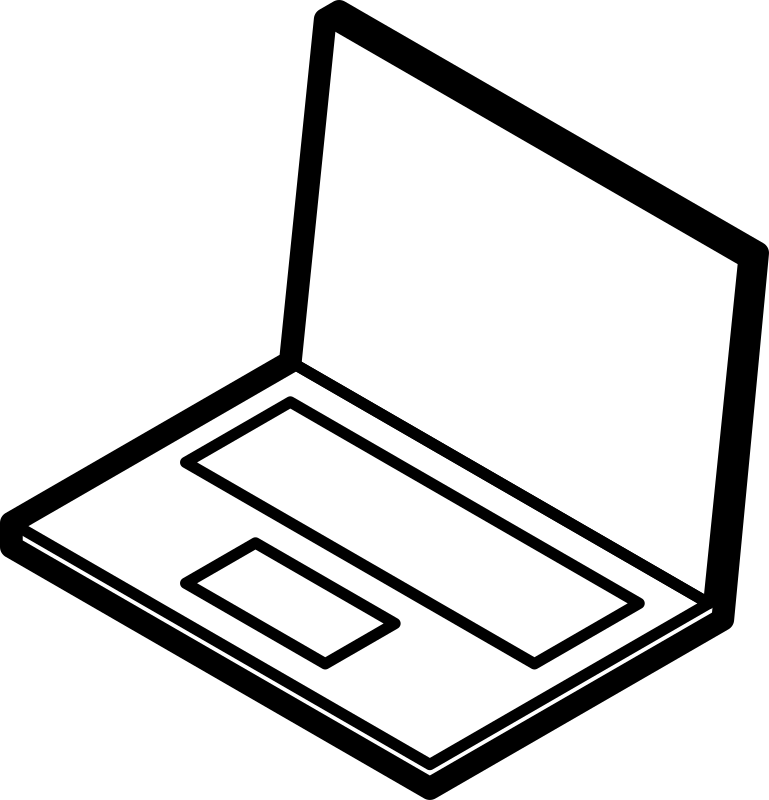 R Client
ORE
OAAgraph
Oracle Database
Client
node
edge
# Load graph into PGX:
#   Graph load happens at the server side.
#   Returns OAAgraph object, which is a
#   proxy (remote handle) for the graph in PGX
R> mygraph <-
    oaa.graph (NodeTable, EdgeTable, ...)
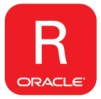 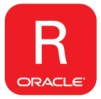 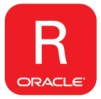 Database Server
Execution Overview (ORE)
Running Graph Algorithm
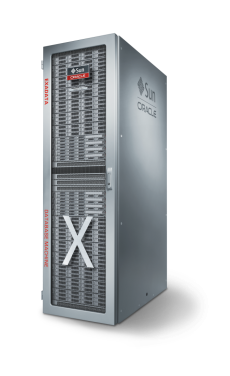 PGX Server
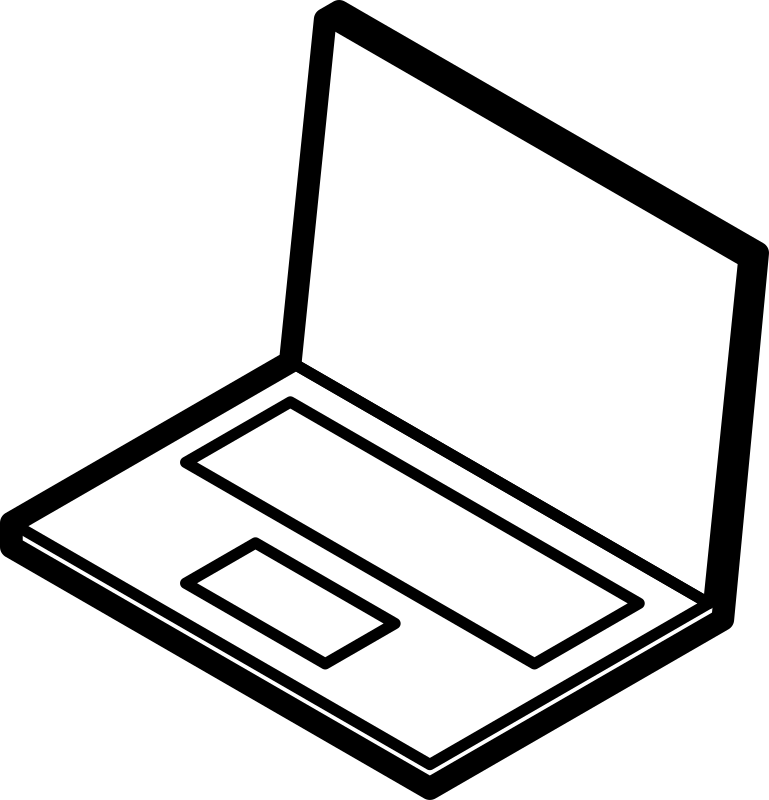 R Client
ORE
OAAgraph
Oracle Database
Client
# e.g. compute Pagerank for every node in the graph 
# Execution occurs in PGX server side
R> result1<- pagerank (mygraph, ... )
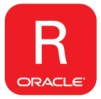 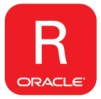 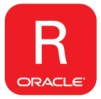 Database Server
Execution Overview (ORE)
Iterating remote values with cursor
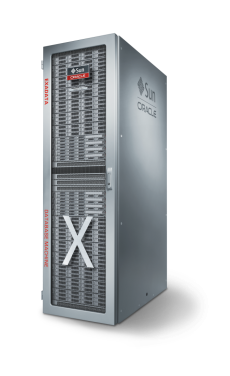 pagerank
PGX Server
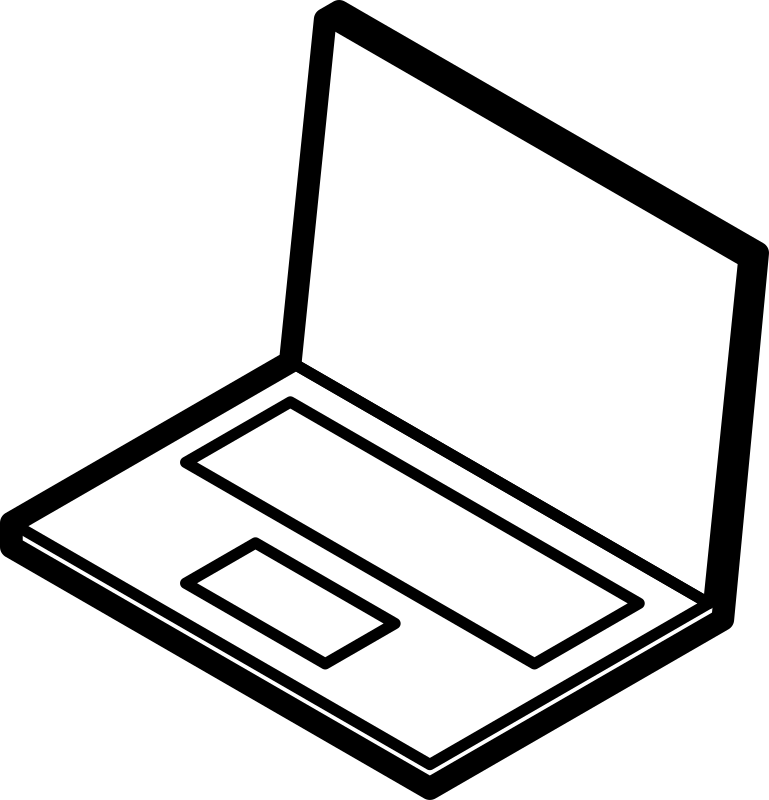 R Client
ORE
OAAgraph
Oracle Database
Client
# e.g. compute Pagerank for every node in the graph
# Execution occurs in PGX server side
R> result1<- pagerank (mygraph, ... )

# Return value is a “cursor” object
# for the computed result: 
#   client can get local data frames by oaa.next() R> df <- oaa.next(result1, 10)
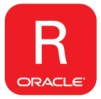 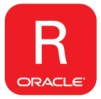 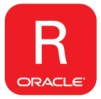 Database Server
Execution Overview (ORE)
w
y
x
0.01
Querying the graph
0.2
0.05
z
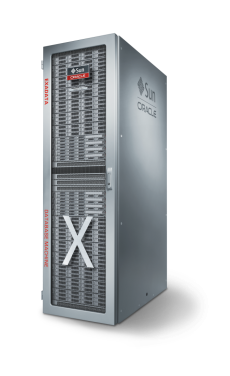 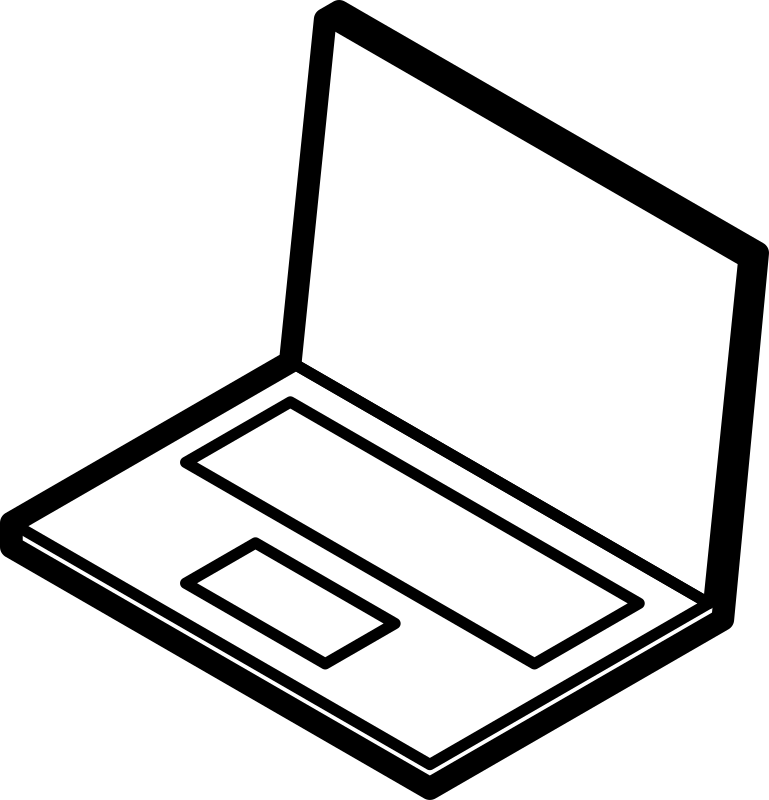 R Client
0.001
PGX Server
ORE
OAAgraph
Client
Oracle Database
# Query graph using a SQL syntax pattern specification
R> q_result <- oaa.cursor(mygraph, 
“SELECT n.name, m.name, n.pagerank, m.pagerank
 WHERE (n WITH pagerank < 0.1) -> (m),
       n.pagerank > m.pagerank
 ORDER BY n.pagerank”
)
# Returns a cursor to examine results
R> df <- oaa.next(q_result, 10)
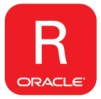 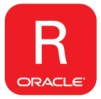 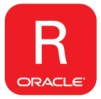 Database Server
Execution Overview (ORE)
Exporting the result to DB
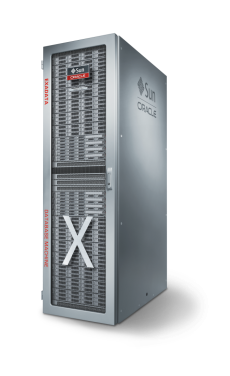 PGX Server
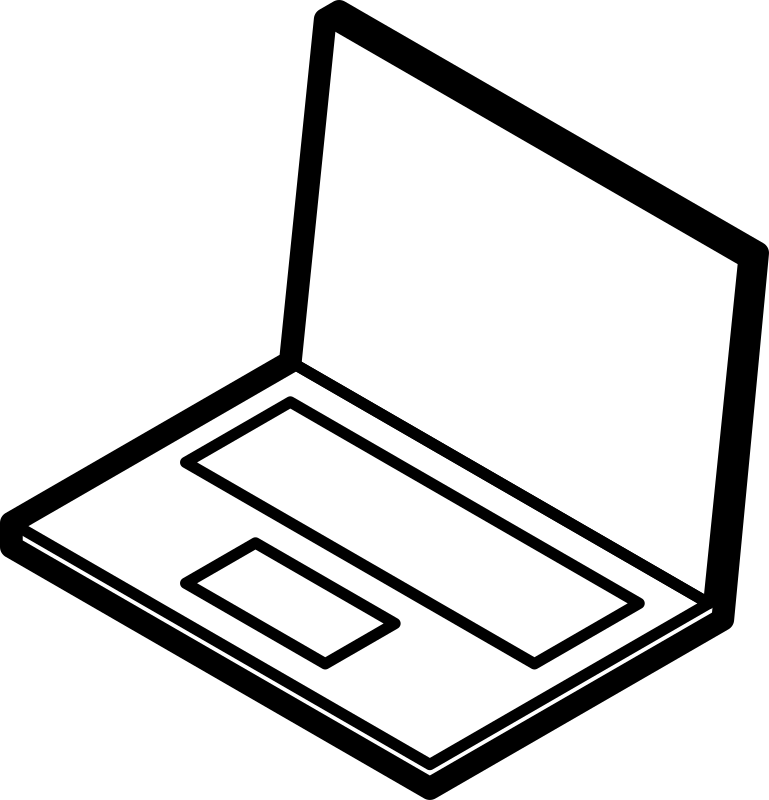 R Client
ORE
OAAgraph
Oracle Database
Client
node
edge
# Export result to DB as Table(s)
R> oaa.create(mygraph, nodeTableName =  “node”,
        nodeProperties = c(“pagerank“, … ),
        … )
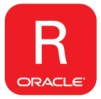 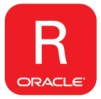 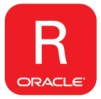 Database Server
Execution Overview (ORE)
Continuing analysis with ORE
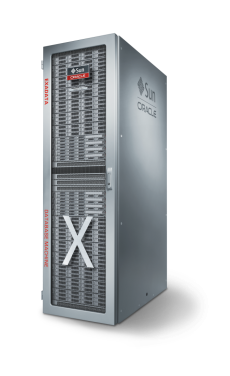 PGX Server
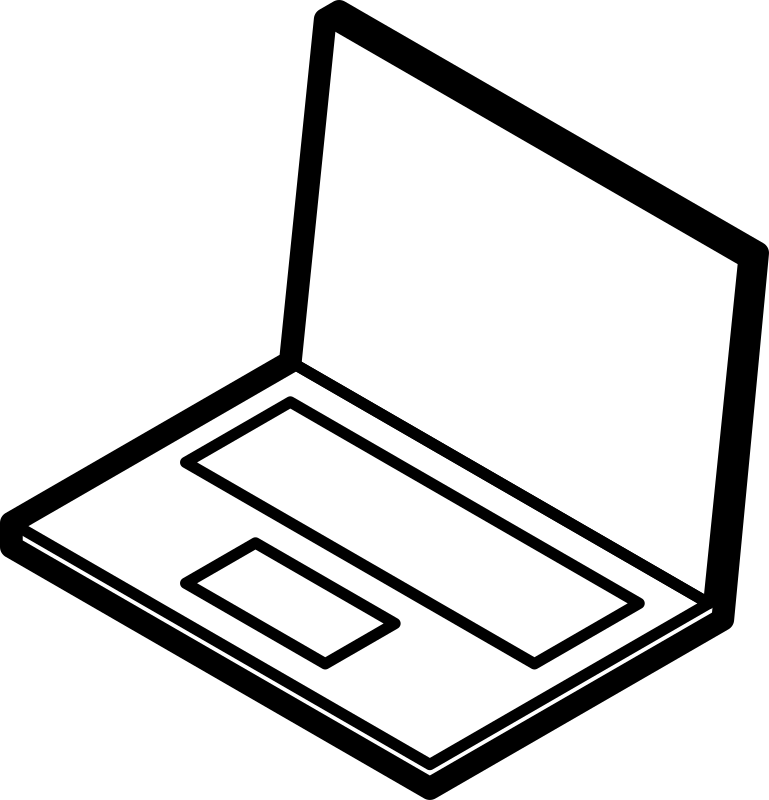 R Client
ORE
OAAgraph
Oracle Database
Client
node
edge
# Use ORE Machine Learning on
# the exported table proxy object ore.frames
R> model <- ore.odmKMmeans(formula = ~.,                            data = NODES,                            num.centers = 5,…)
R> scores <- predict(model, NODES, …)
…
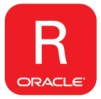 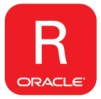 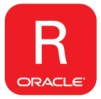 Database Server
Agenda
Introduction to graph analysis
Using Oracle‘s graph technologies to work with graphs
Combining graph analysis and machine learning
Using machine learning for network intrusion detection
Wrap-up
1
2
3
4
5
32
Use case: Network Intrusion Detection
Using deep learning and graph analysis
Determining if network activity is legitimate or fraudulent
Based on sequence of network activity (as above)
Complementary to firewalls, network intrusion prevention system, ...
Possible approaches
„Signature-based“, using labeled dataset of known attacks (supervised learning)
Anomaly-based, trying to detect previously unseen attacks
Most effective systems make use of both
Combined with rules engine
Tested supervised learning in project using DL4J
Supervised learning
Training dataset
Labeled Network data set from Univ. of South Wales
UNSW-NB15 data set specifically created for Network Intrusion Detection systems
Generated by IXIA PerfectStorm tool in Cyber Range Lab of Australian Centre for Cyber Security
Real modern normal activities plus synthetic contemporary attack behaviours
Partitioned into training set (175K records) and testing set (82K records)
nine types of attacks – Fuzzers, Analysis, Backdoors, DoS, Exploits, Generic, Reconnaissance, Shellcode and Worms
Moustafa, Nour, and Jill Slay. "UNSW-NB15: a comprehensive data set for network intrusion detection systems (UNSW-NB15 network data set)."Military Communications and Information Systems Conference (MilCIS), 2015. IEEE, 2015.
Moustafa, Nour, and Jill Slay. "The evaluation of Network Anomaly Detection Systems: Statistical analysis of the UNSW-NB15 data set and the comparison with the KDD99 data set." Information Security Journal: A Global Perspective (2016): 1-14.
34
Prototype with Skymind and DeepLearning4J
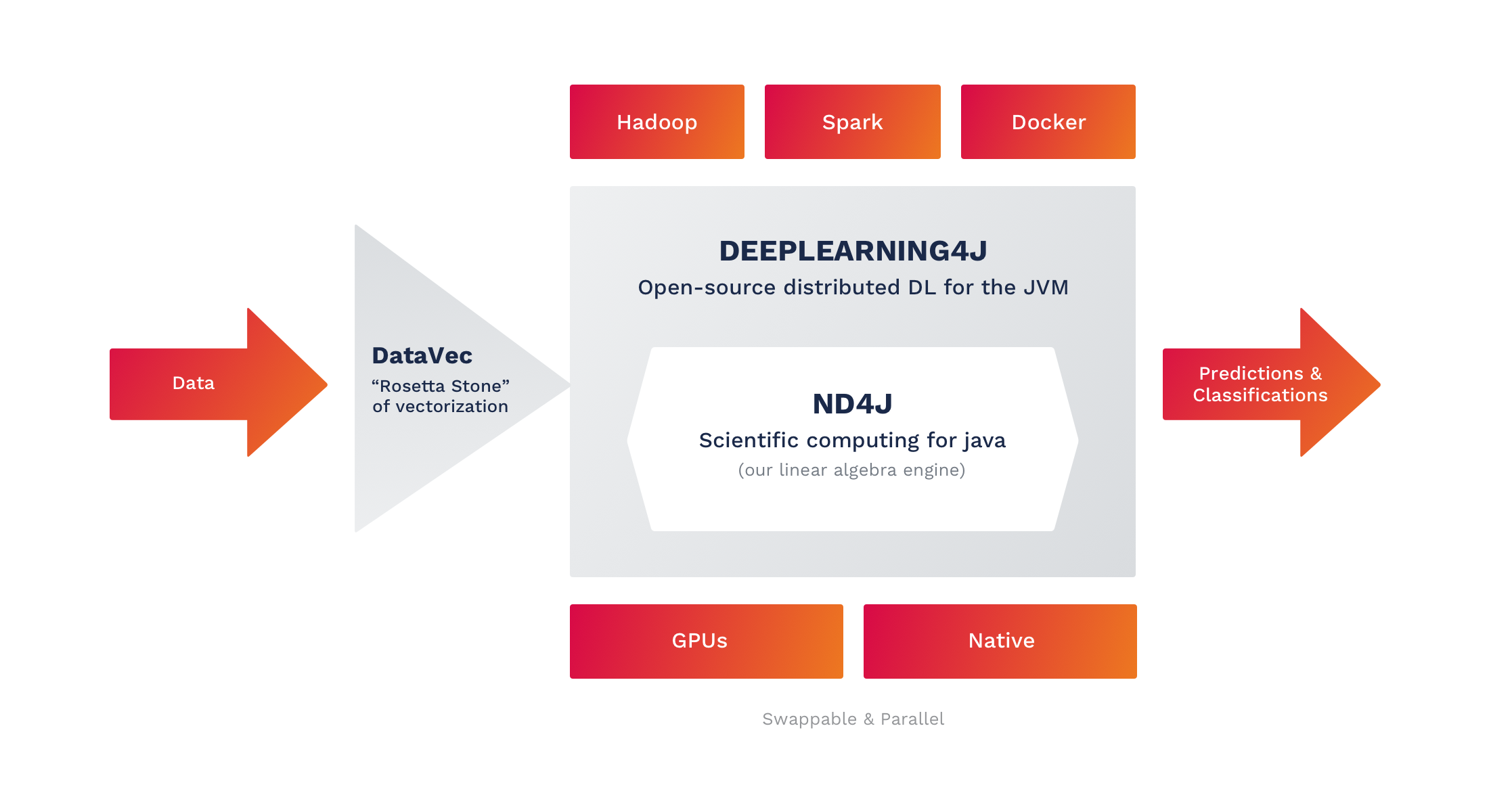 Graph Database (BDSG and Oracle Spatial and Graph)
Graph Database (BDSG and Oracle Spatial and Graph)
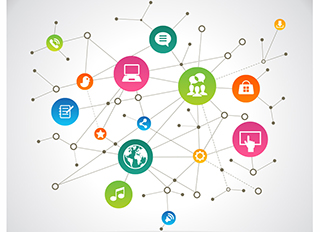 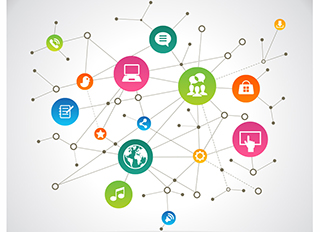 35
Processing Workflow
Understanding the dataset
49 features in each record – IP addresses, integer, float, timestamp, ...
Data cleansing
Converting Hex to number
Creating vector as input to DL4J deep learning engine
Categorical to One Hot transformation of status strings
Build Neural Network
Train and subsequently test quality using testing set
Transfer result to graph database
Further analysis
36
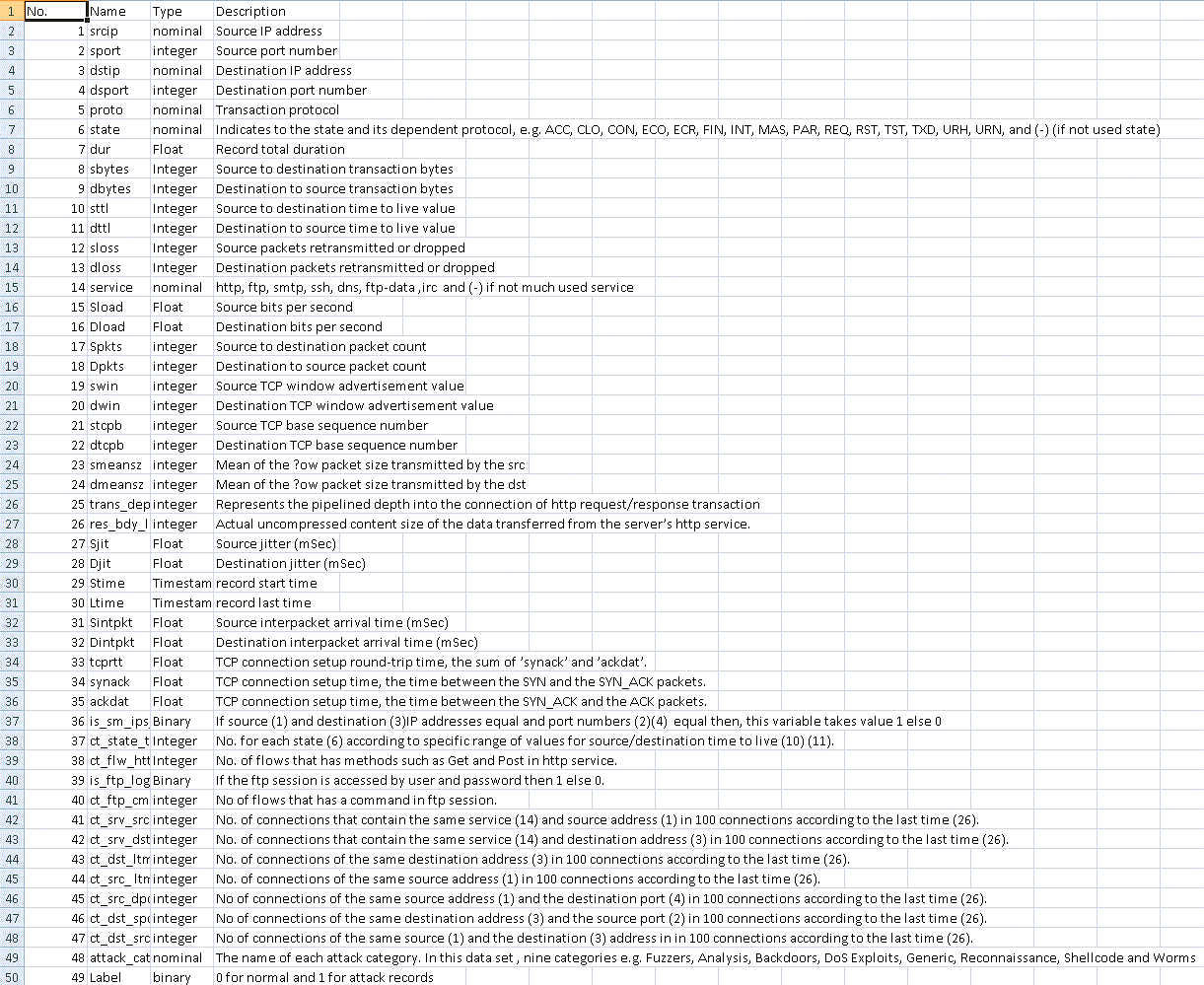 Load 
Property Graph 
into BDSG
Data Cleansing
          & 
 preparation
Dataset
selection
Graph 
Visualization
Train Neural Network model
Generate
Property Graph
Understand the data
Features of UNSW-NB15 data set
49 original 
features
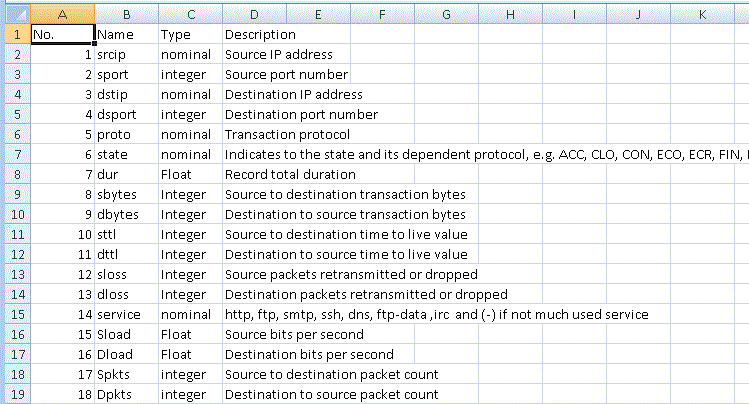 Load 
Property Graph 
into BDSG
Data Cleansing
          & 
 preparation
Dataset
selection
Graph 
Visualization
Train Neural Network model
Generate
Property Graph
One round of clean up.
Ports should be all integer based, however, there are Hex values
Action: convert them back to decimal
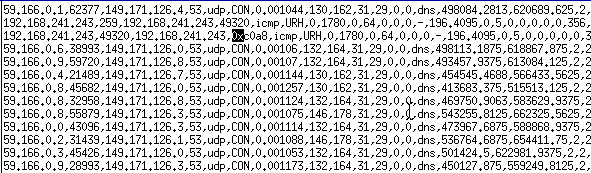 Load 
Property Graph 
into BDSG
Data Cleansing
          & 
 preparation
Dataset
selection
Graph 
Visualization
Train Neural Network model
Generate
Property Graph
Understand the data & define transformations






Service “dns” becomes 	   						  		                 0     1     0    0     0    0    0     0     0     0     0     0     0
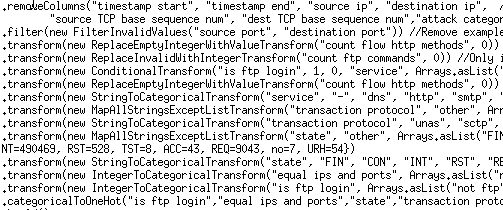 Categorical to One Hot transformation
Load 
Property Graph 
into BDSG
Data Cleansing
          & 
 preparation
Dataset
selection
Graph 
Visualization
Train Neural Network model
Generate
Property Graph
Executed transformations with Scala & Apache Spark using Oracle’s Big Data stack





Save the RDD back to CSV format
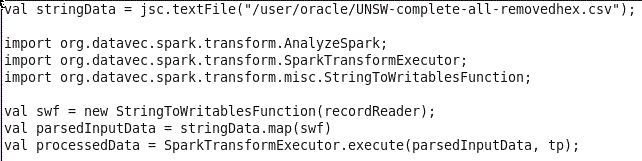 Load 
Property Graph 
into BDSG
Data Cleansing
          & 
 preparation
Dataset
selection
Graph 
Visualization
Train Neural Network model
Generate
Property Graph
Built a Multi-Layer Perceptron (MLP) Neural Network
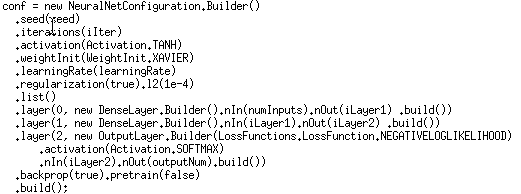 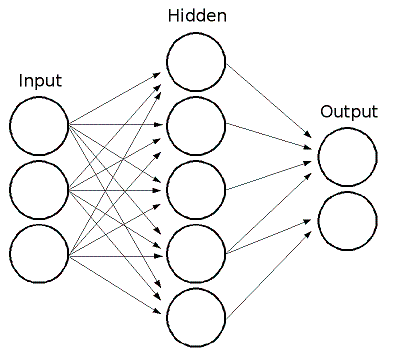 Load 
Property Graph 
into BDSG
Data Cleansing
          & 
 preparation
Dataset
selection
Graph 
Visualization
Train Neural Network model
Generate
Property Graph
Tested the quality of MLP NN
After 800 iterations of training
Accuracy:        0.9811
 Precision:       0.9894
 Recall:            0.9286
 F1 Score:        0.958
Labeled as “non-intrusion” classified as “non-intrusion”: 46 times
Labeled as “intrusion” classified as “non-intrusion”: 1 time
Labeled as “intrusion” classified as “intrusion”: 6 times             ((46+6)/(46+6+1) = 0.9811)
Long Short-Term Memory (LSTM) NN gave similar F1 result
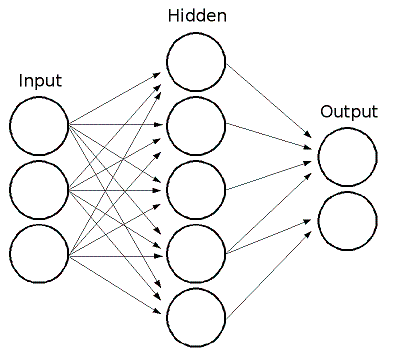 Load 
Property Graph 
into BDSG
Data Cleansing
          & 
 preparation
Dataset
selection
Graph 
Visualization
Train Neural Network model
Generate
Property Graph
Network Intrusion Detection 
	Property Graph
Blue edges: malicious
Other edges: normal traffic
Many attacks originated from
	        175.45.176.1 to target
	        149.171.126.17
Visualization tool: Cytoscape v3.2.1
        + Big Data Spatial and Graph v2.1
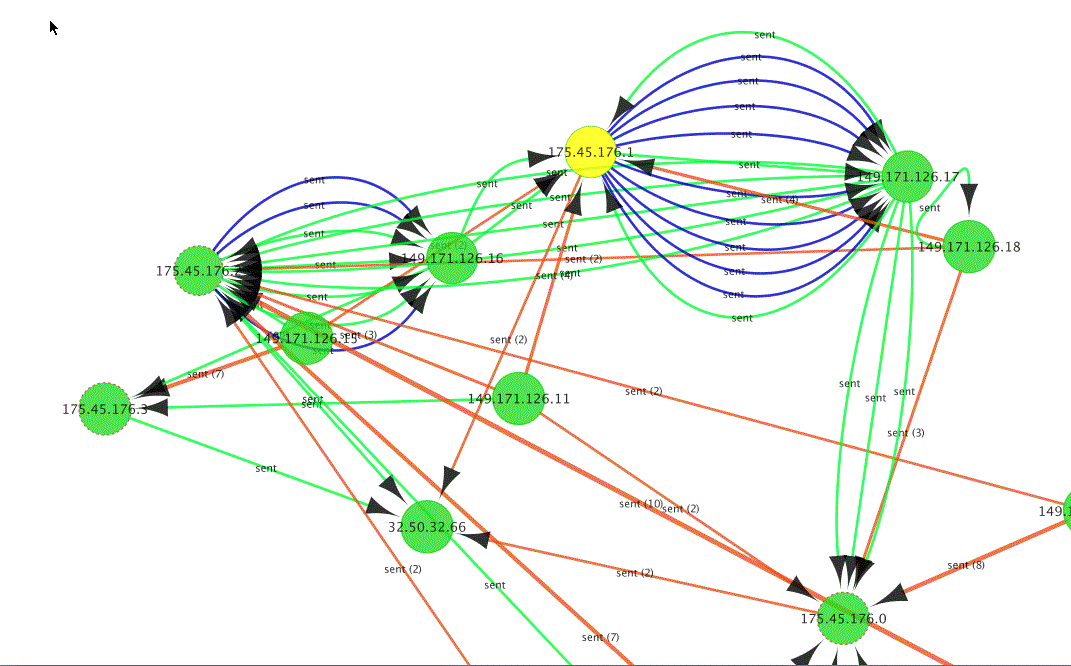 Load 
Property Graph 
into BDSG
Data Cleansing
          & 
 preparation
Dataset
selection
Graph 
Visualization
Train Neural Network model
Generate
Property Graph
Focused on “Attacks” graph
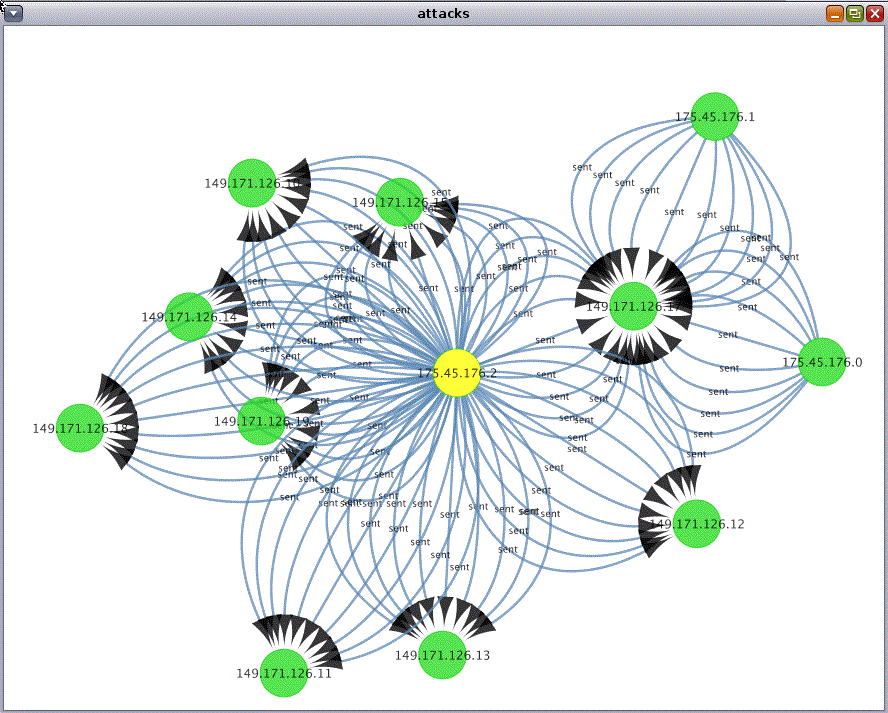 Load 
Property Graph 
into BDSG
Data Cleansing
          & 
 preparation
Dataset
selection
Graph 
Visualization
Train Neural Network model
Generate
Property Graph
Focused on “Attacks” graph
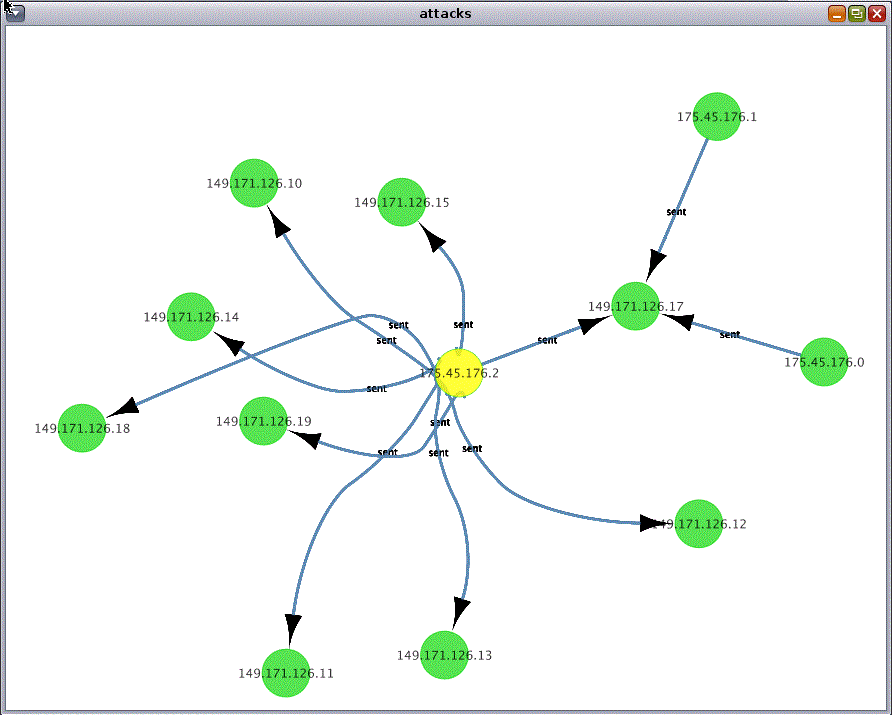 Load 
Property Graph 
into BDSG
Data Cleansing
          & 
 preparation
Dataset
selection
Graph 
Visualization
Train Neural Network model
Generate
Property Graph
Focused on “Attacks” graph

Applied built-in analytics in BDSG

Found top-3 IP addresses with highest Page Rank value
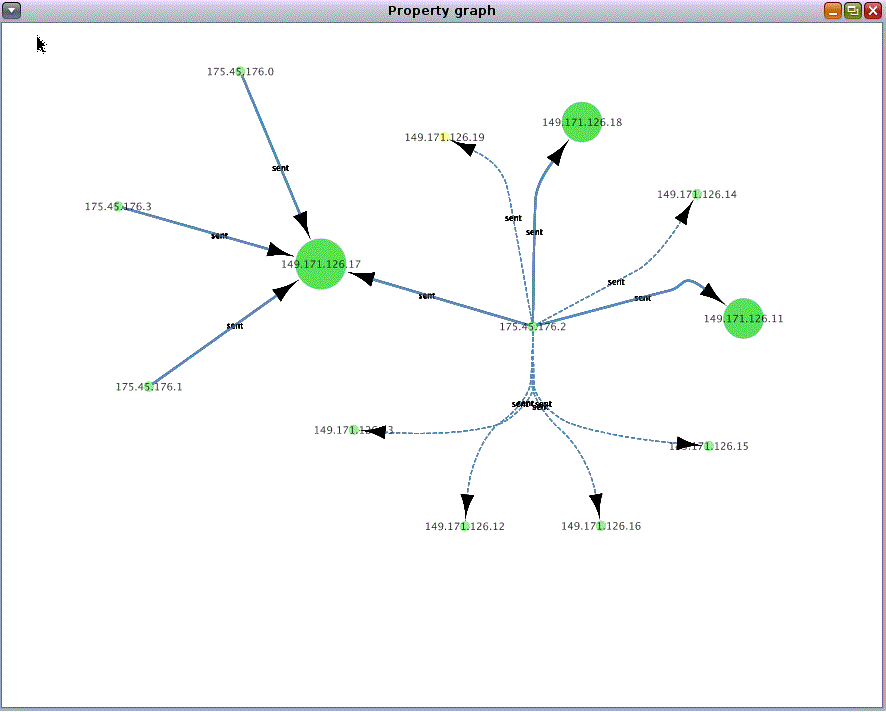 Wrap-up
47
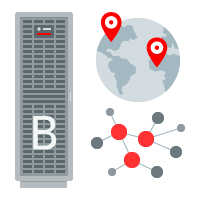 Summary
Graph analytics and machine learning
Graph databases are powerful tools, complementing machine learning technologies
Especially strong for analysis of graph topology and multi-hop relationships
Graph analytics offer new insight which can be used as input to machine learning
Especially relationships, dependencies and behavioural patterns
Oracle Big Data Spatial and Graph and Oracle 12.2 Spatial and Graph offer
Comprehensive analytics through various APIs
Scaleable, parallel in-memory processing about 50 graph algorithms pre-built
Integration with R, integration with SPARK, integration with relational database
Secure and scaleable graph storage on Hadoop using Oracle NoSQL or HBase or Oracle database
Running both on-premise or in the Cloud
48
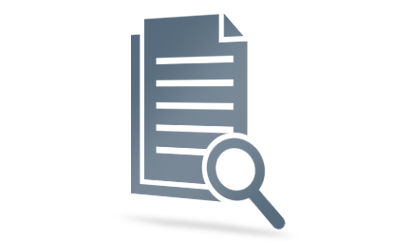 Resources
Oracle Big Data Spatial and Graph OTN product page:www.oracle.com/technetwork/database/database-technologies/bigdata-spatialandgraph
White papers, software downloads, documentation and videos 
Oracle Big Data Lite Virtual Machine - a free sandbox to get started: www.oracle.com/technetwork/database/bigdata-appliance/oracle-bigdatalite-2104726.html  
Hands On Lab included in /opt/oracle/oracle-spatial-graph/
Content also available on GITHub under http://github.com/oracle/BigDataLite/
Blog – examples, tips & tricks:  blogs.oracle.com/bigdataspatialgraph
      @OracleBigData, @SpatialHannes, @agodfrin, @JeanIhm
       Oracle Spatial and Graph Group
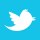 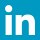 49
[Speaker Notes: Here are various resources for more information on the Big Data Spatial and Graph product.

Our product pages include data sheets, trial downloads, documentation
The Big Data Lite VM is a free sandbox environment that you can download to quickly get started using Oracle’s Big Data platform components including Big Data Spatial and Graph, Oracle Database, and several other technologies – also a great way to get your feet wet
You can also find a Hands on Lab where you can work with the vector and raster features we’ve shown today
Check out the blog for examples and code samples
We’re on social media at these handles

Finally, if you are planning to attend the Oracle OpenWorld 2016 conference in San Francisco this fall, we’ll have a number of sessions, labs, and demos around the big data and cloud technologies.]
Interested in project experience, best practices, networking?
Spatial and Graph Summit
IOUG Business Intelligence, Warehousing and Analytics SIG have established annual BIWA Summit
Rebranded as Analytics and Data Summit
Planned for March 12 – 14, 2019 at OracleHQ
Spatial and Graph Summit is separate track
Lots of interesting material from previousyears available on OTN
Opportunity for interaction withSpatial PM and Dev‘t team
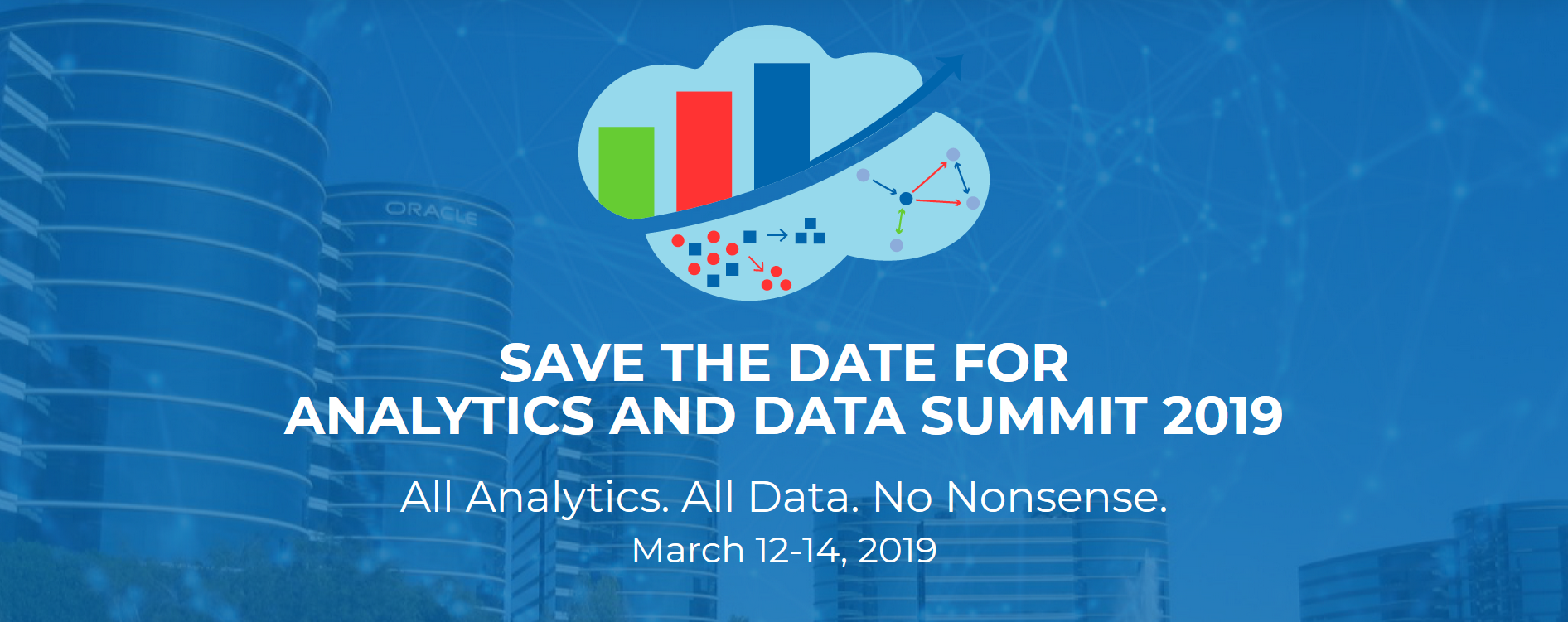 50
Q&A
51
ALBERT GODFRIND
Spatial and Graph Solutions Architect
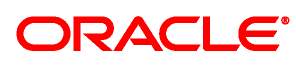 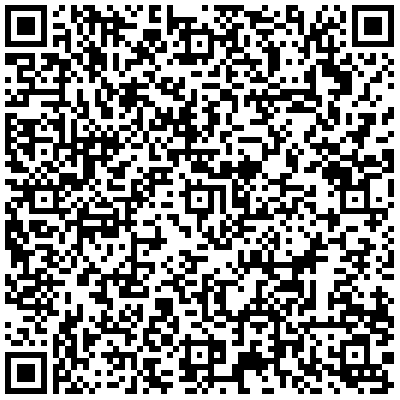 Oracle Corporation
Les Algorithmes 
2000 Route des Lucioles
06410 Biot-Sophia-Antipolis
France
phone  	+33 4 37.43.47.27
mobile	+33 6 09.97.27.23
albert.godfrind@oracle.com
http://www.oracle.com/
Confidential – Oracle Internal/Restricted/Highly Restricted
52
53